Wireless Sensor Network
Prof Dr Joyanta Kumar Roy, PhD 
Dumkal Institute of Engineering & TechnologyDumkal, MurshidabadWest Bengal, India
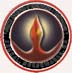 Sensor Classification
Sensor…?
Physical parameter
Digital data (Serial 
/ Parallel)
Digitizer (A/D)
Analog Processing circuits
Sensing element
Analog signal.(mA, V)
Sensors for Smart Environments
Sensors for Smart Environments…..contd.
Sensors for Smart Environments…..contd.
WIRELESS SENSOR DOMAIN
The emerging domain of wireless sensor networks has yielded devices with a wide range of computation, communication, and sensing capabilities. These range from relatively powerful systems with PC-class processors and high-bandwidth wireless interfaces (e.g. IEEE 802.11), to much smaller, low-power nodes consisting of simple embedded microcontrollers and low-bandwidth radios operating in the 433 or 916 MHz ISM bands. Other wireless technologies, such as IEEE 802.15.4 (Zigbee), Bluetooth, and long-distance cellular have been investigated for sensor networks as well.
WIRELESS SENSOR REQUIRMENT
Wireless sensor networks are typically battery-powered and therefore have a fixed energy budget to meet a given application lifetime. Moreover, the energy cost to transmit even small amounts of data greatly dominates that of computation . Therefore, it is often necessary for sensors to expend significant CPU cycles to perform local compression, filtering, and aggregation of data in order to save communication overhead.
MICA MOTE
Developed at UC Berkeley in collaboration with Intel Research
Device consists of an 8-bit Atmel ATMEGA 128L microcontroller, 132K of memory, 512K of nonvolatile flash memory
A 19.2 Kpbs radio operating in the 433 MHz or 916 MHz spectrum. 
The device consumes approximately 25 mA with both the CPU and radio active.
limiting lifetime on 2 AA batteries to about 5-6 days without any power-saving techniques
Life time can be extended significantly, up to months or years, by selectively powering down the radio, CPU, and other peripherals and operating at low duty cycle. 
Wide range of sensors, including light, temperature, magnetometers, accelerometers, humidity, and passive infrared, have been integrated with the MICA device.
The MICA node is programmed in NesC , a component-oriented variant of C, and uses the TinyOS  operating system,
Example Sensor Network Node
Wireless Communication
and Adhoc Networking
Low PowerLow Throughput
TinyOS for Event Driven
Programmable CPU
Battery Operated
Interface to Various Sensors
Small Form Factor
Mica2 Mote – Designed by UC Berkeley, Manufactured by Crossbow
WIRELESS  SENSOR MOTE –MICA-2 (TYPICAL CONSTRUCTIONAL VIEW)
WSN MOTES----Typical Dimension
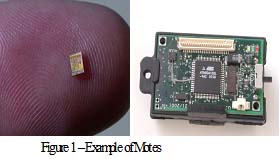 Mica2 Mote – Designed by UC Berkeley, Manufactured by Crossbow
Micro
Controller
Sensors
Addr/Data
Radio
Addr/Data
Event Processor
Message Processor
System Bus
Interrupt
Power Ctrl
Data Filter
SRAM
Timer
Detailed view of architecture
Regular events mapped solely to EP and slaves
Micro Controller included for irregular events
Slaves provide application specific HW
All resource usage is explicit
Abstract view of architecture
General Purpose
Microcontroller
Radio
Transceiver
Shared
Memory
Event
Processor
Sensors
Slave
Blocks
Key goals of architecture
General Purpose
CPU
Remove Software Overhead
WSN SYSTEM
Flexibility/Programmability
Retain Programmability
ASIC
Energy Efficiency
Event-driven computation
Hardware accelerators for power-efficiency
Exploit regular operations
Optimize for sensor net workloads
Modular design
Fine-grain power management
[Speaker Notes: asderftgyhujki]
Overview
Wireless sensor networks (WSN) are constrained by energy consumption
Goal: Average power consumption <100 µW enables energy scavenging methods
Architectural approach:
Holistic approach
Event-driven architecture 
Modular hardware accelerators 
Fine-grain power management
In the implementation phase
Energy is the primary limitation
Mica2 Power Consumption Measured by component
Not the complete picture, how is power consumed in an application?
V. Shnayder, M. Hempstead, B. Chen, G. Werner-Allen, M. Welsh. Simulating the Power Consumption of Large-Scale Sensor Network Applications. (SenSys'04).
Regular Application Behavior
Sense and Transmit
Receive and Forward
Abstract View
Example - GDI
Message
Arrives
Timer
Interrupt
Every 5 min
Decode
Message
Burrow Occupancy
   - infrared
   - humidity
Collect Sensor
Data
Search Routing
Table
- Pack data in    packet
- Calculate checksum
Prepare
Message
Resend Radio
Message
Send Radio
Message
- wait for acknowledgement
NETWORK TOPOLOGIES
Star
Ring
Bus
ring
Mesh
Fully Connected
Tree
Basic Network Topologies
SELF HEALING NETWORK
Sample Application Space
Monitoring Apps
Structural/Earthquake/Weather/Habitat monitoring
Building/Border/Battlefield detection
Road/traffic monitoring
Medical Apps
Long-term health monitoring
Untethered Pulseox Sensors
Business Applications
Supply Chain Management 
Expired/Damaged Goods Tracking 
Automatic Checkout Systems
GREAT DUCK ISLAND PROJECT
The Great Duck Island Habitat Monitoring project is a pilot application for the monitoring of migratory seabirds in the coast of Maine. In the spring of 2002, 32 wireless sensor nodes were deployed on Great Duck Island, Maine. These nodes monitor the microclimates in and around nesting burrows. At the end of the held season in November 2002, well over 1 million readings had been logged from the 32 motes deployed on the island and made available on the internet through the GDI Project Website .
Example App: Great Duck Island
Great Duck Island (GDI), Maine - (UC Berkeley)
Gather temp, humidity, IR readings from Leach's Storm Petrel burrows and weather station motes
Determine occupancy of nests to understand migration patterns
Total of 150 nodes deployed in 2003, over 650,000 observations taken
Performance Requirements are Low
Samples taken and transmitted once every 5 min
Power consumption limited lifetime of deployment
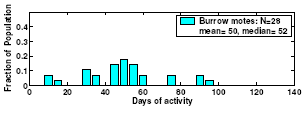 Single Hop Network
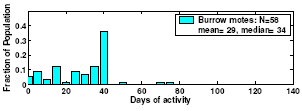 Multi-Hop Network
R. Szewczyk et al. An Analysis of a Large Scale Habitat Monitoring Application. ACM Conference on Embedded Networked Sensor Systems (SenSys), 2004.
WSN RECORDS DATA IN EVERY 5MIN & DATA AVAIALABLE FOR ANALYSIS IN GRAPHICAL FORM
CONSTRAINT IN WIRELESS SENSOR NETWORKS
Fault Tolerance
Scalability
Handle loss of
Handle high density of
nodes
nodes
Power
Costs
Nodes die, make
Security ?
Limited Tx,
them low cost
lifetime
Confidentiality,
Authentication
Hardware
Limitations
Infrared
Nodes are tiny
Changing
Topology
Hostile
Nodes moving,
Survive and maintain
new nodes, loss
communication
Environment
of nodes
THE END
THANK  YOU